Synthèse de l’ammoniac
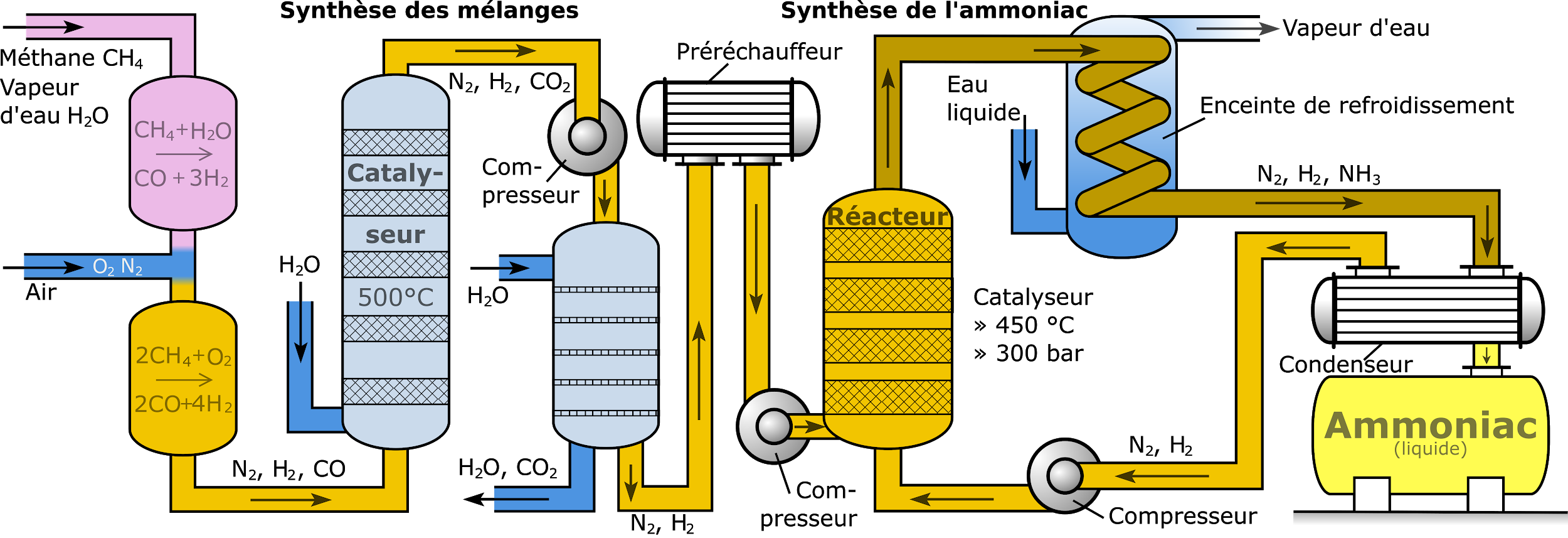 Procédé Haber Bosch
Wikipédia
Synthèse de l’ammoniac
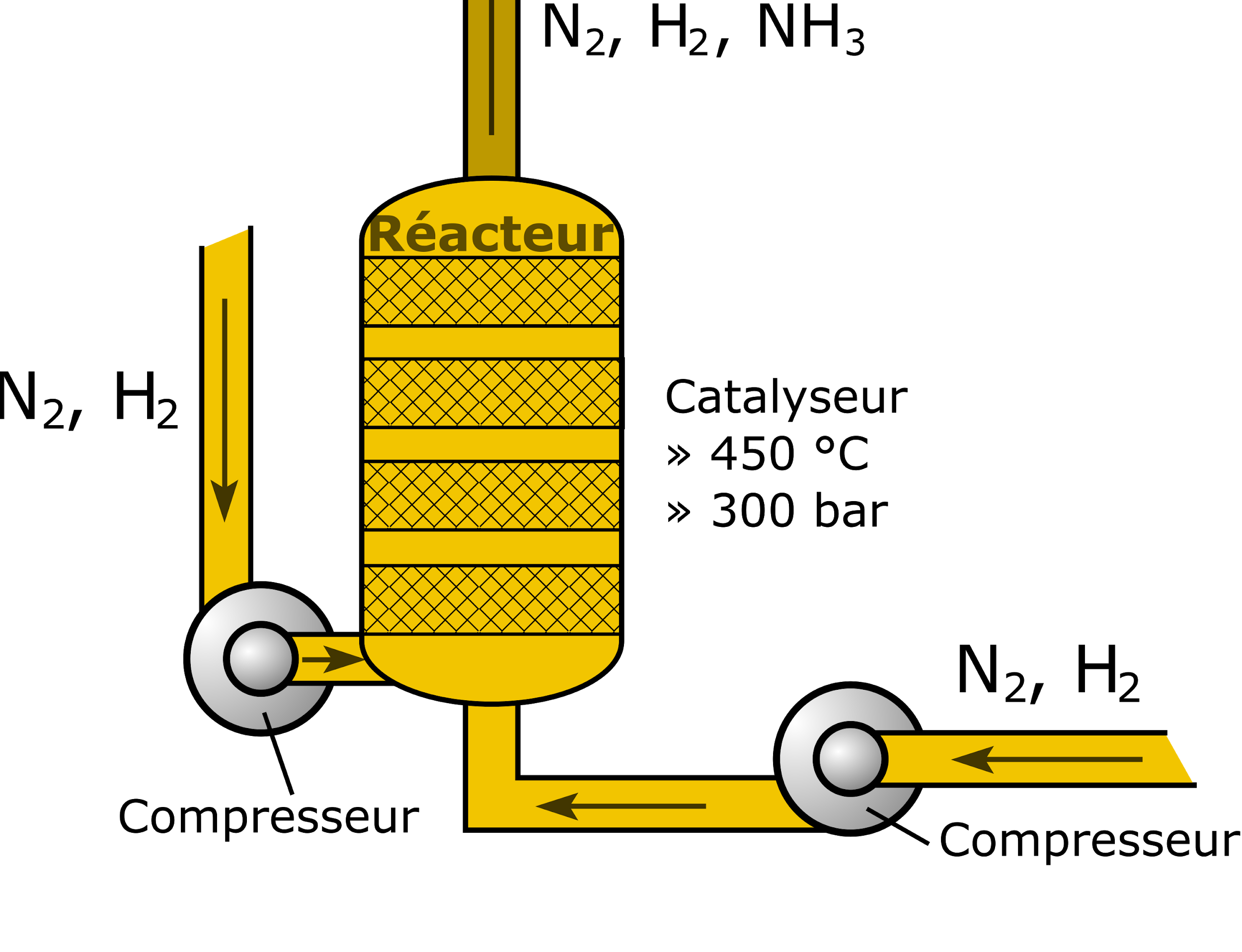 Réacteur du procédé Haber Bosch
Wikipédia
Grandeurs pertinentes
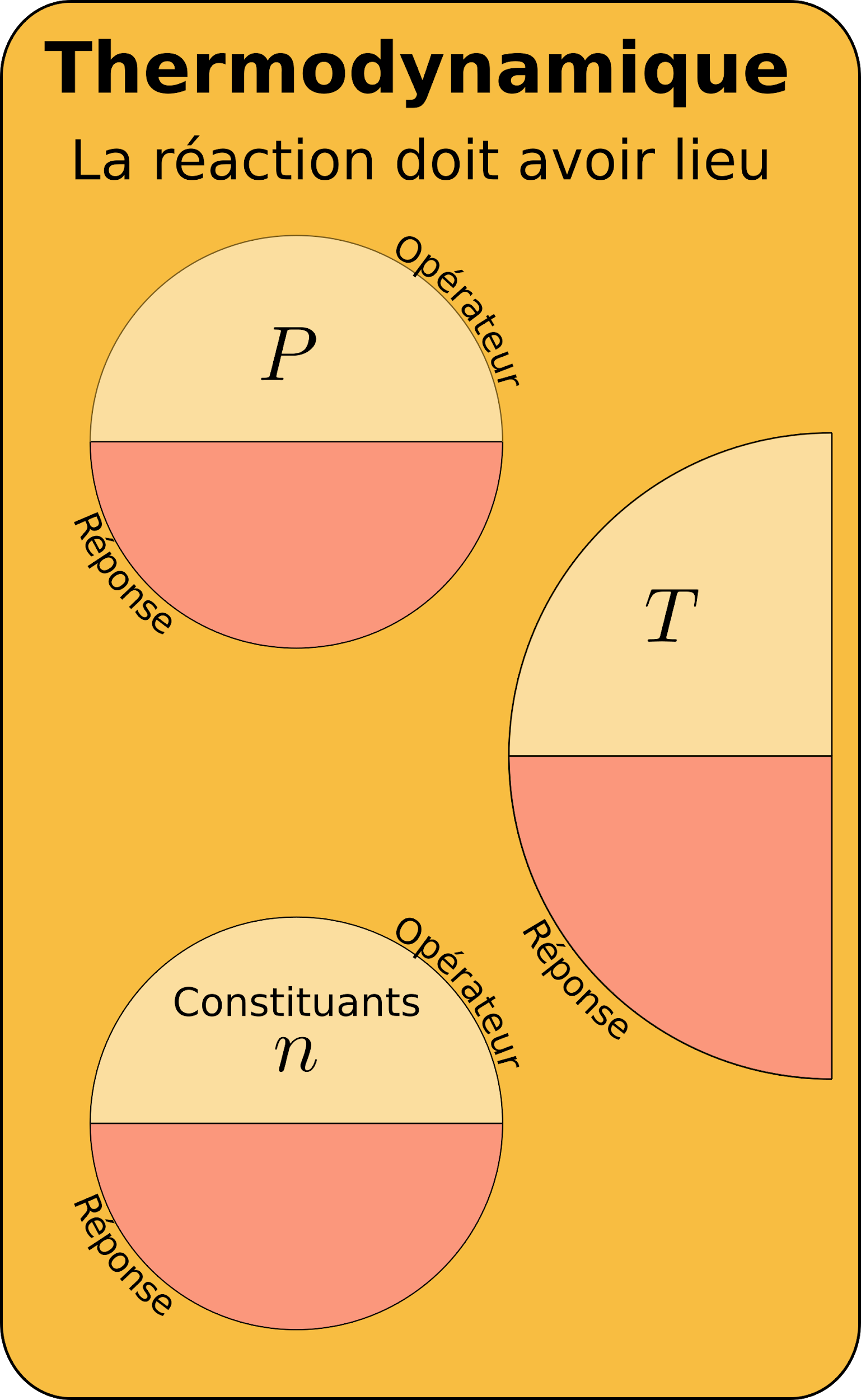 Influence de la pression
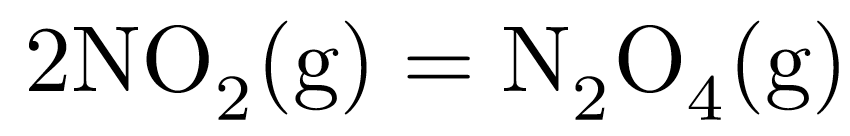 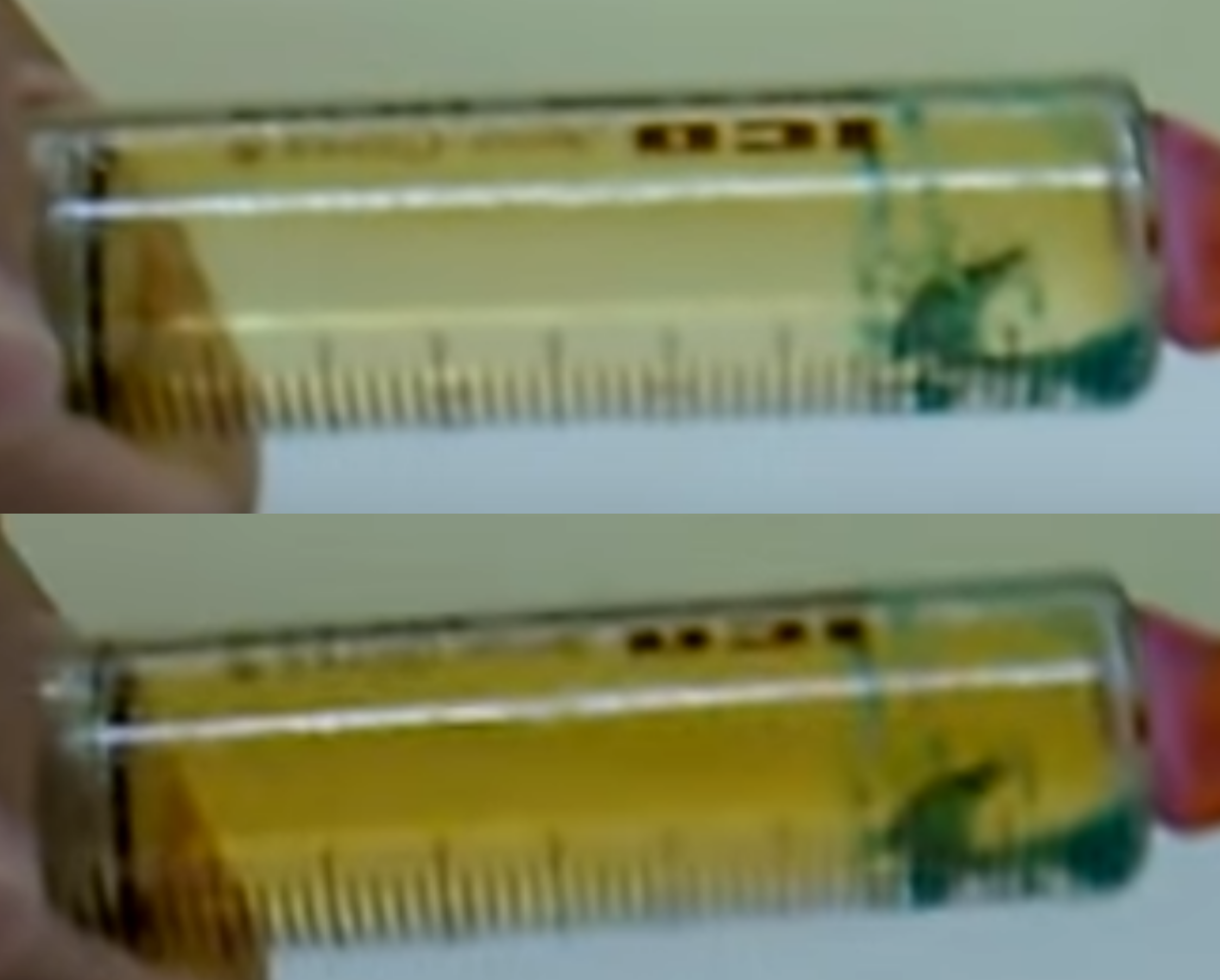 Décompression rapide :
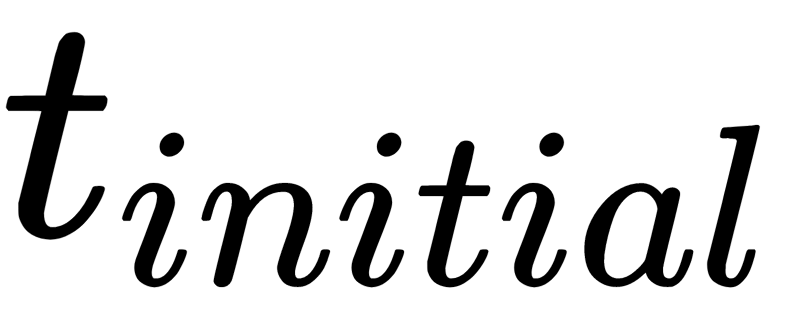 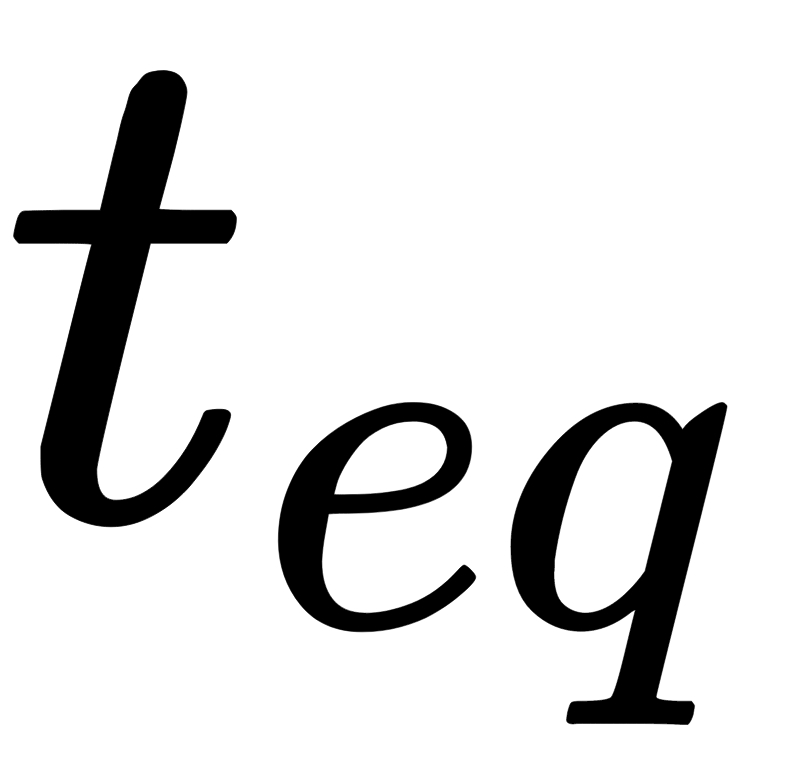 https://www.youtube.com/watch?v=PxJbp1SzGjY
Influence de la pression
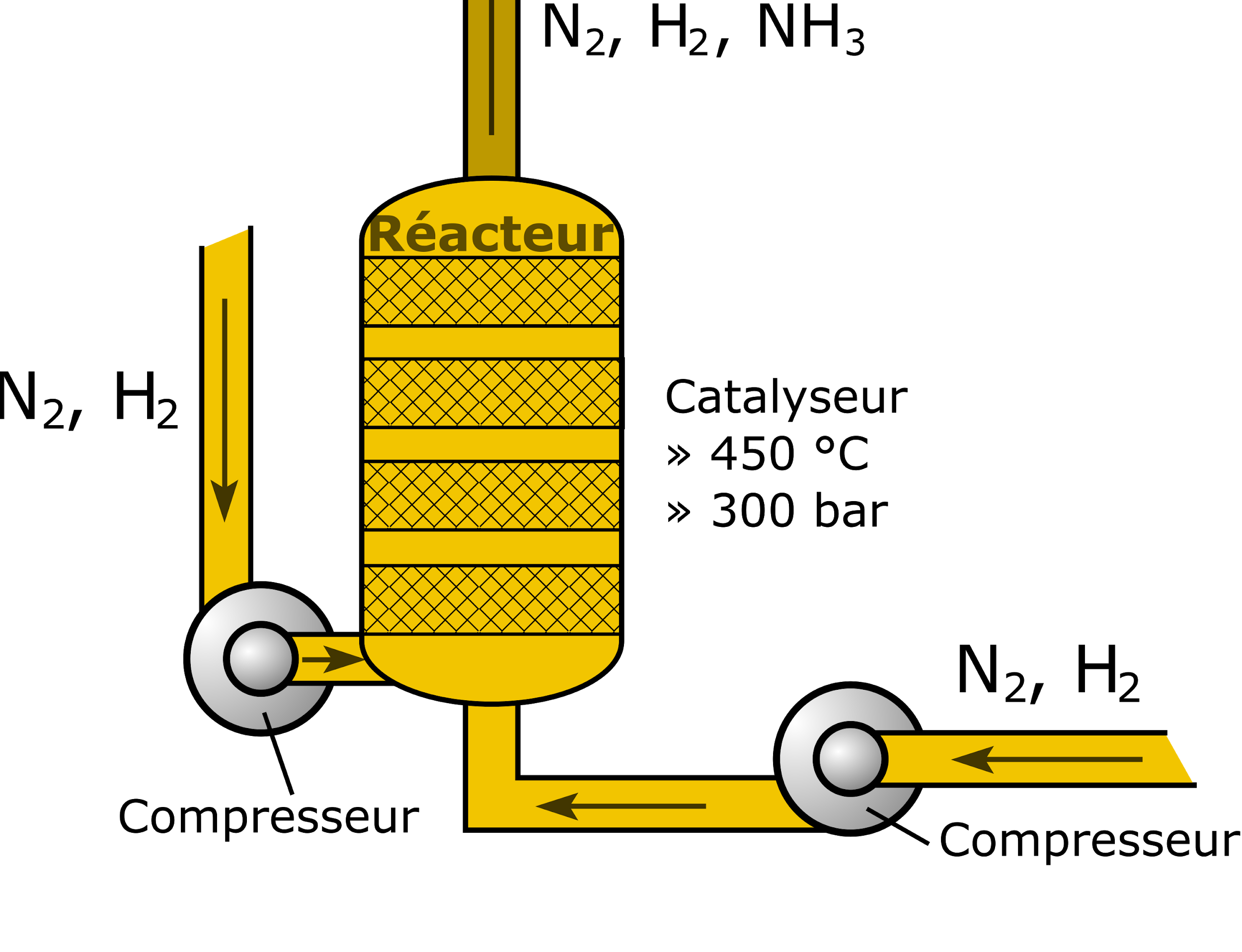 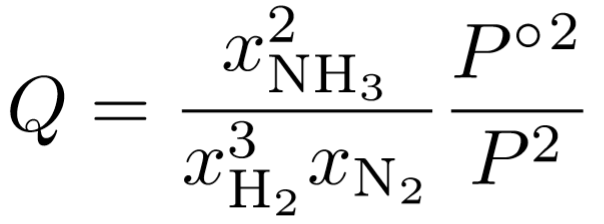 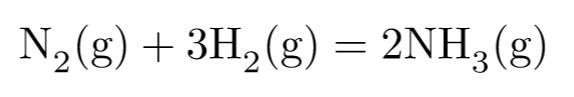 Réacteur du procédé Haber Bosch
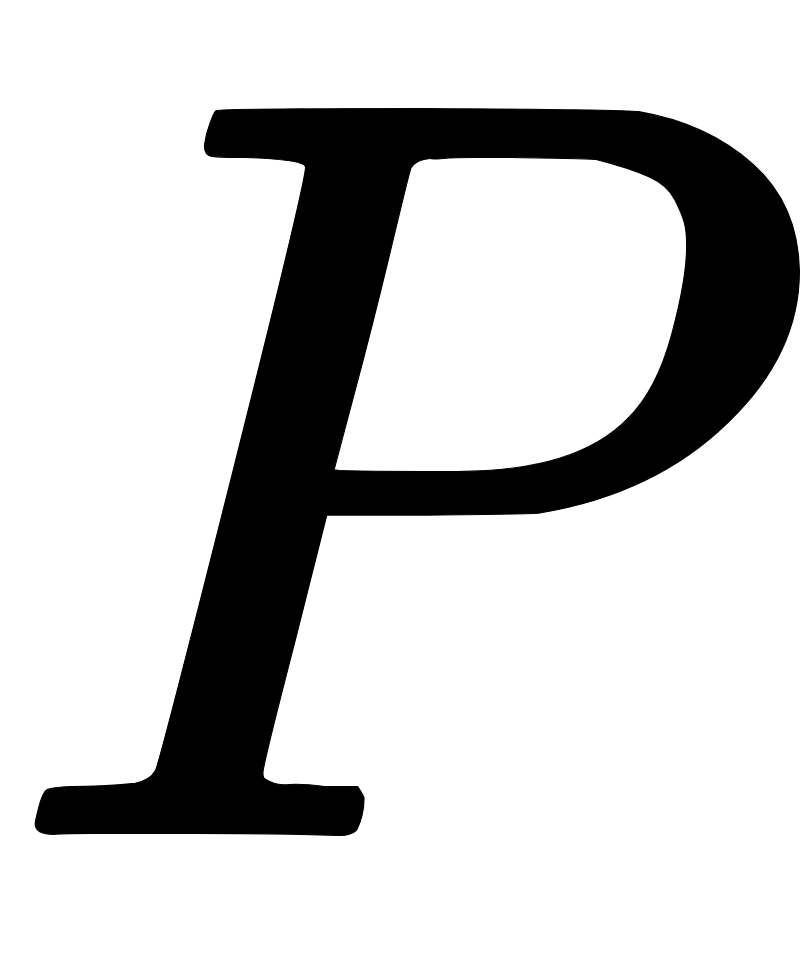 Wikipédia
Influence de la pression
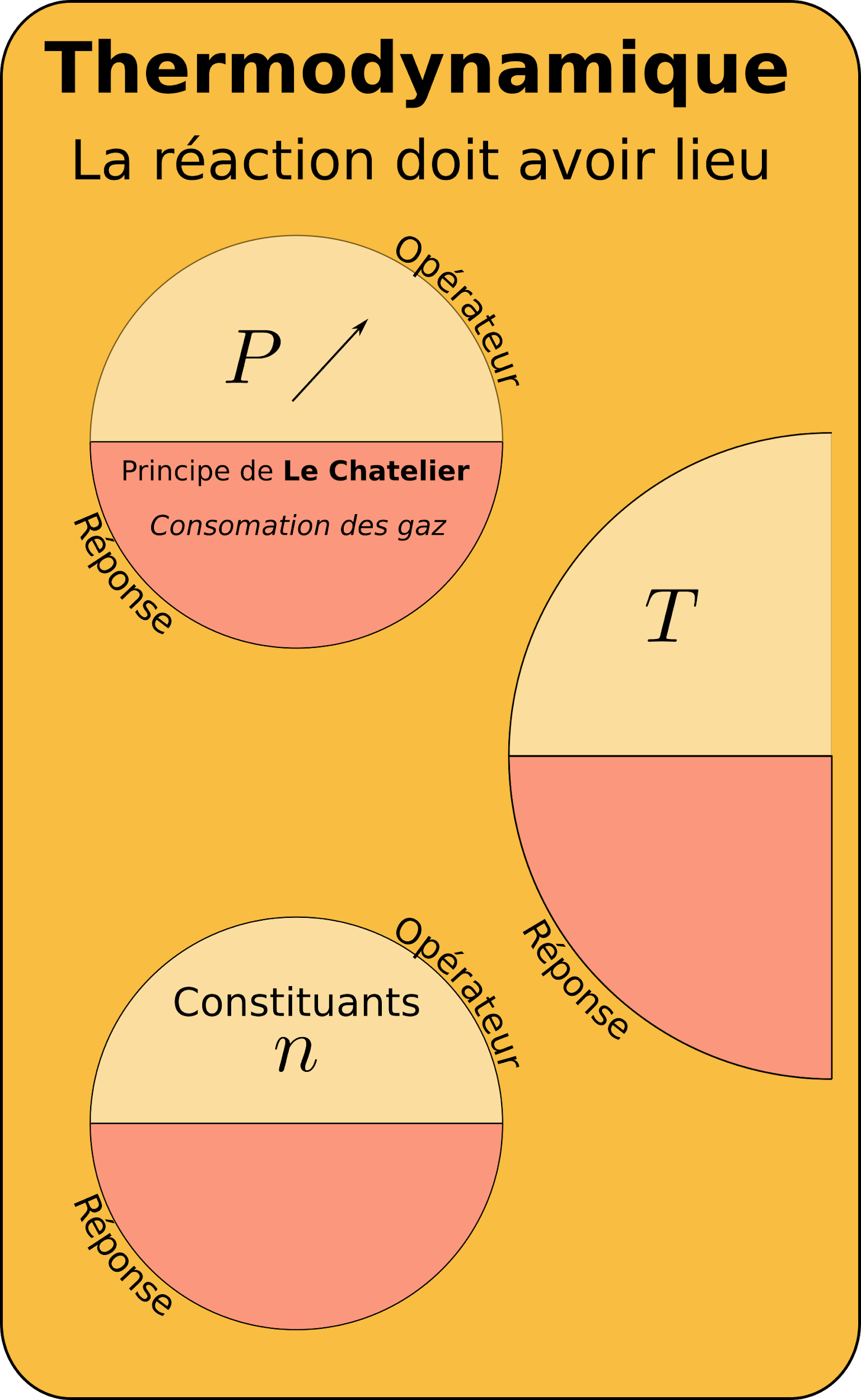 Influence des constituants
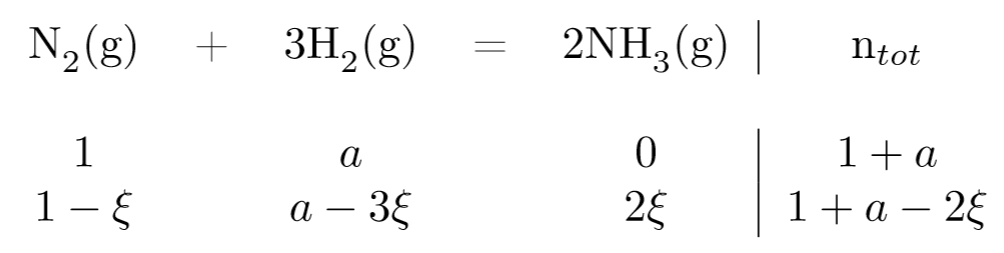 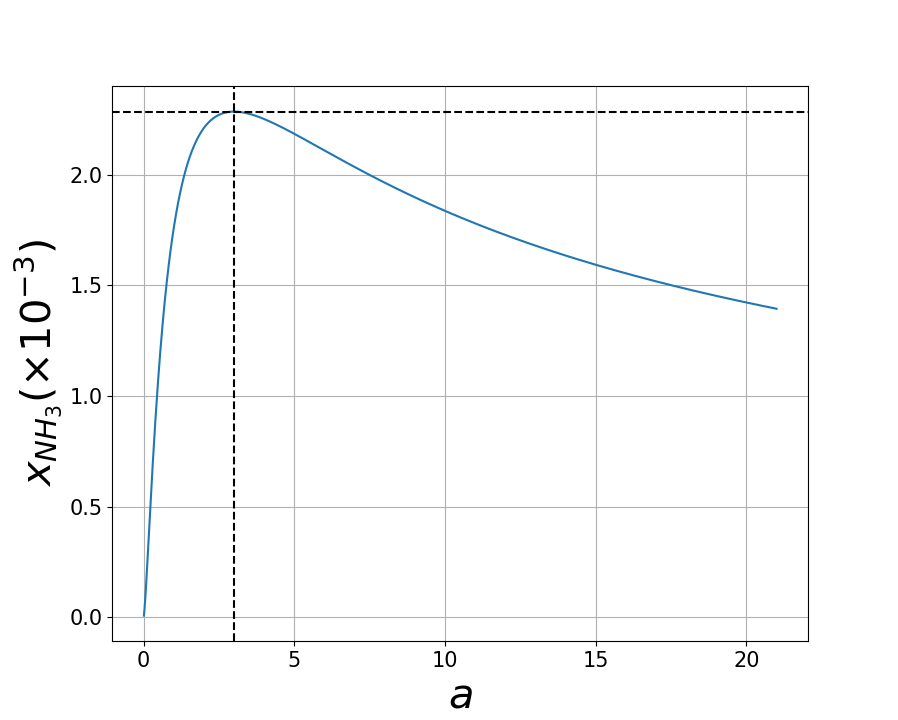 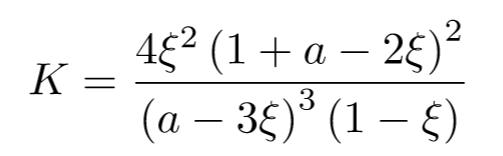 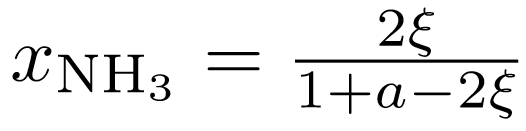 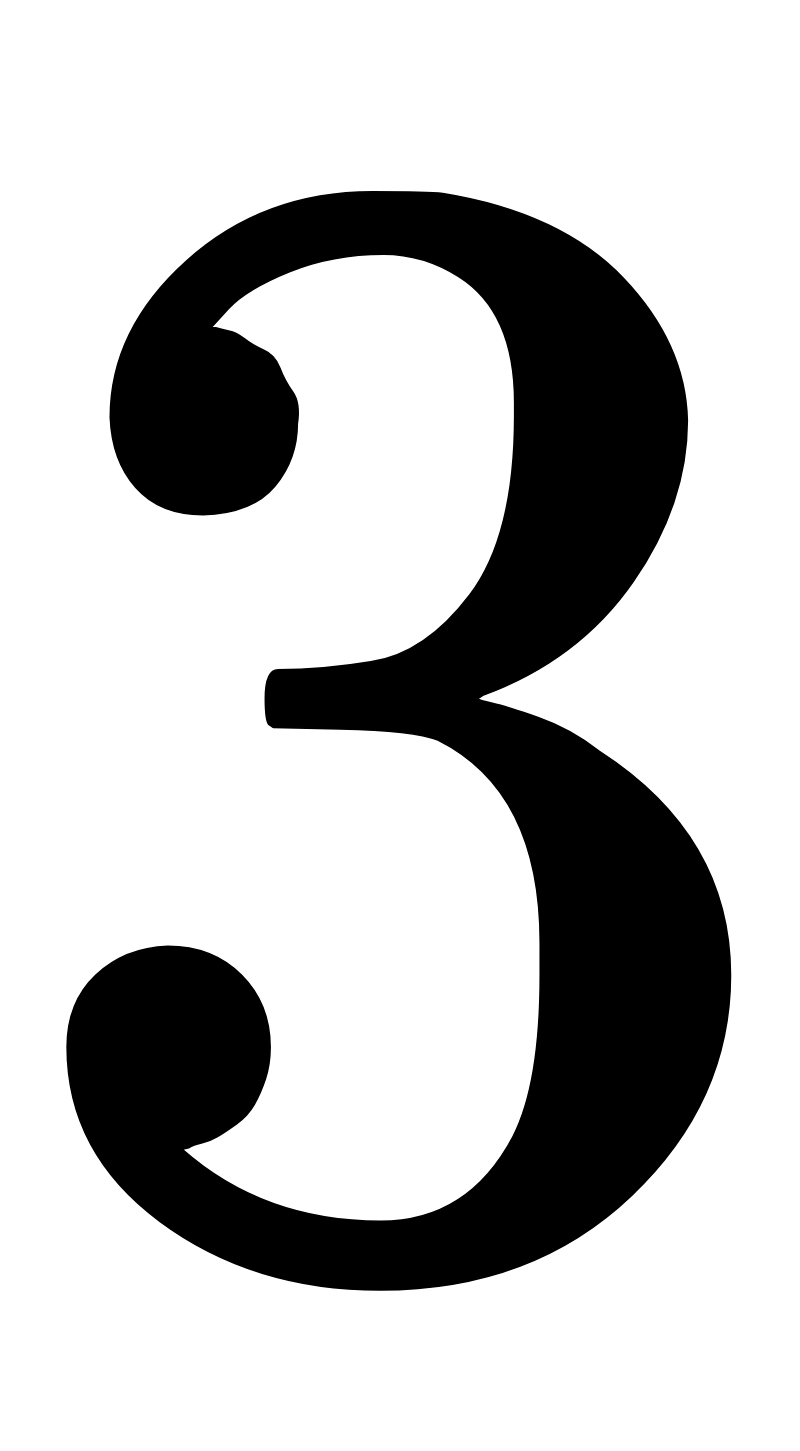 Influence des constituants
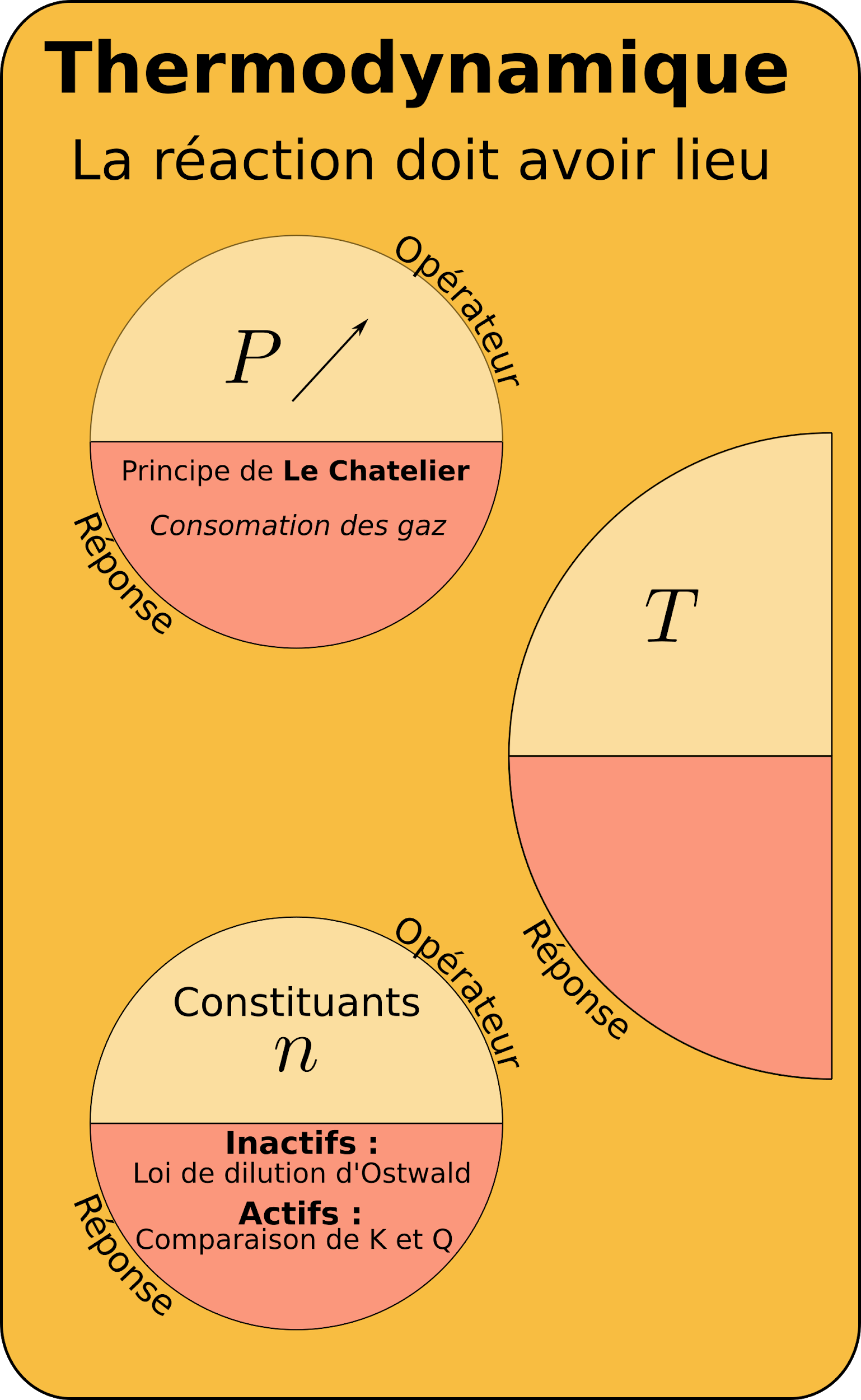 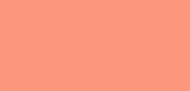 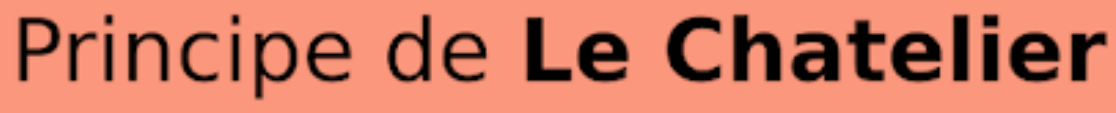 Influence de la température
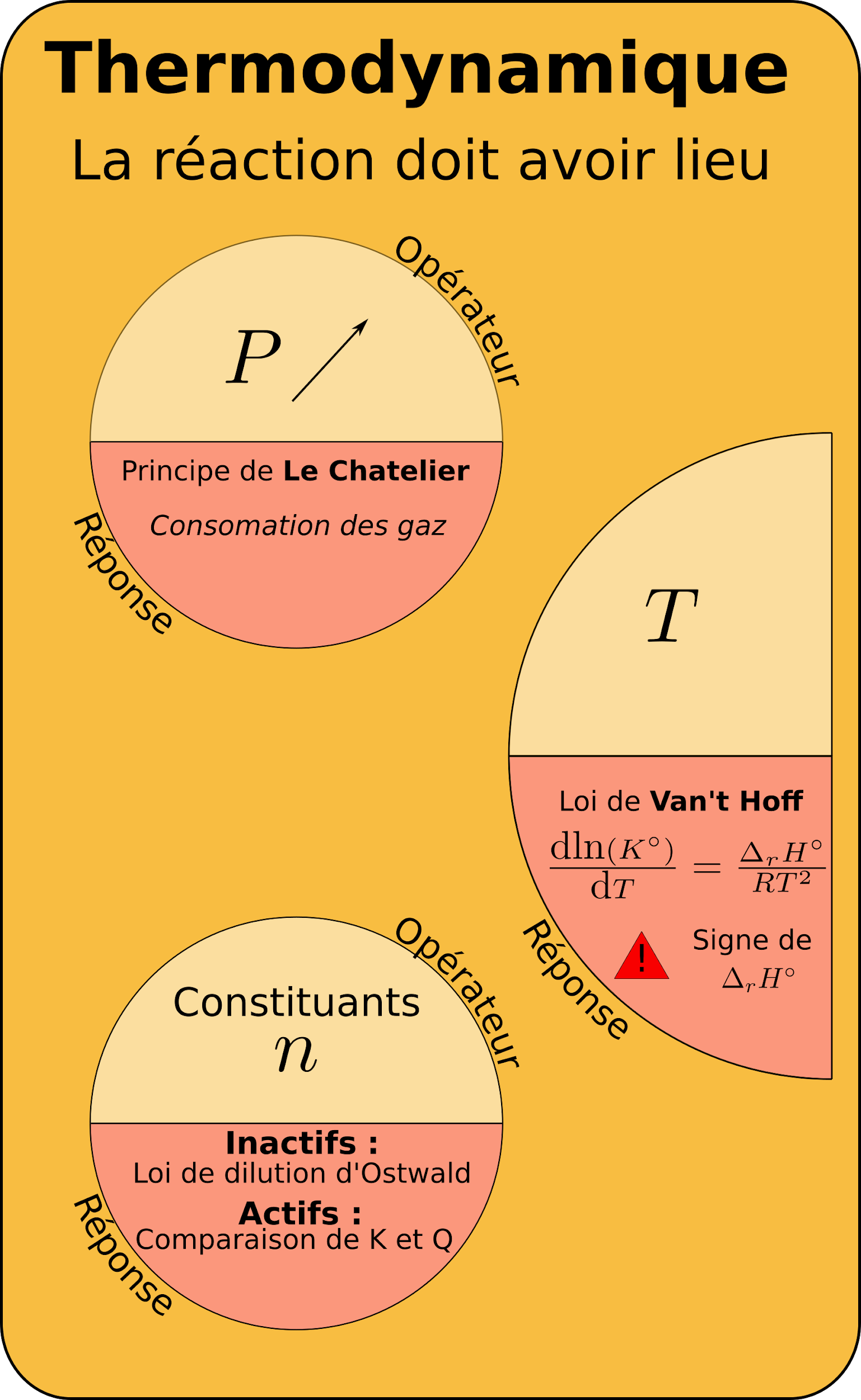 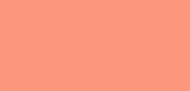 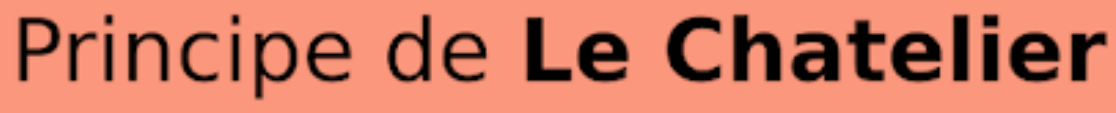 Influence de la température
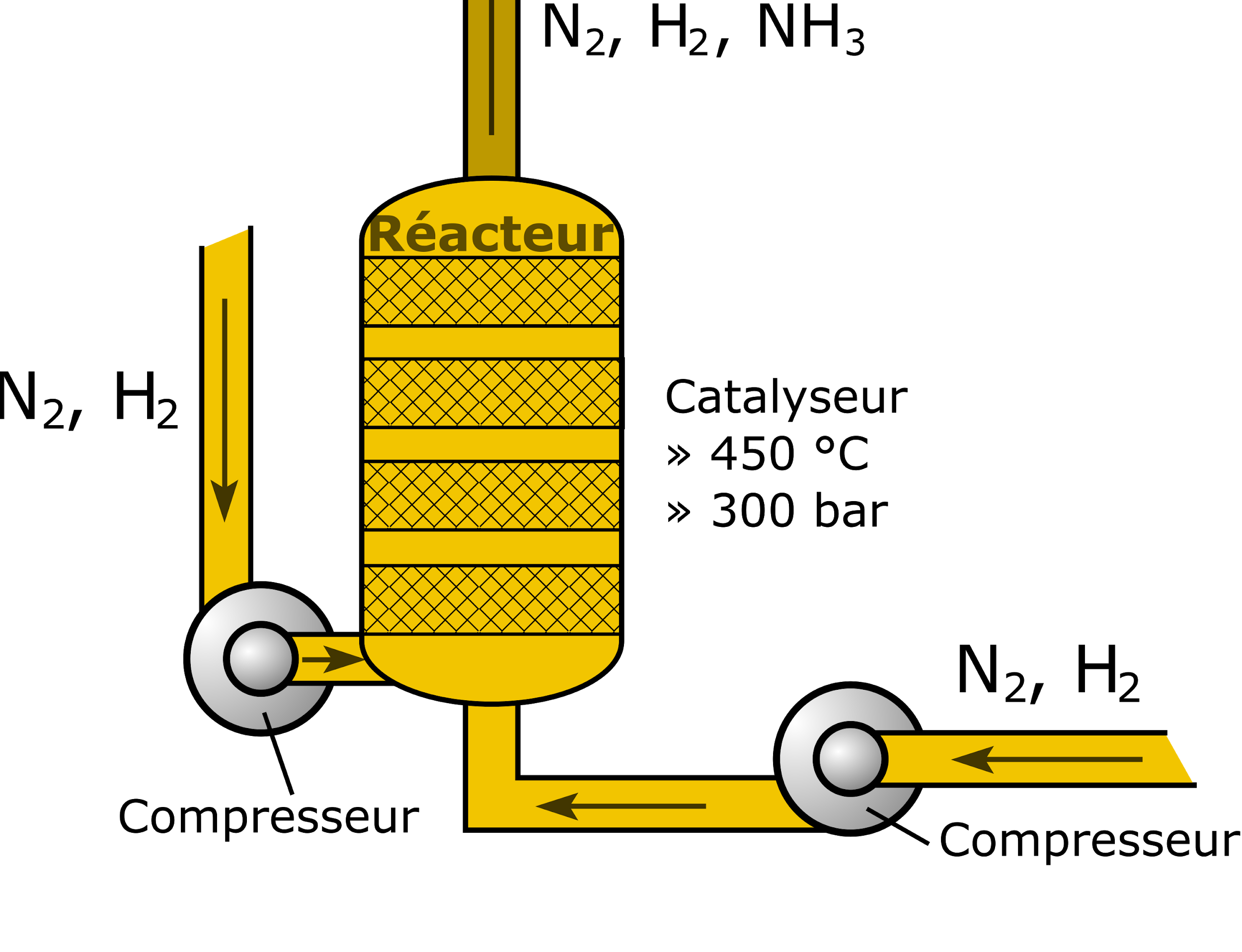 Réacteur du procédé Haber Bosch
Wikipédia
Prise en compte de la cinétique
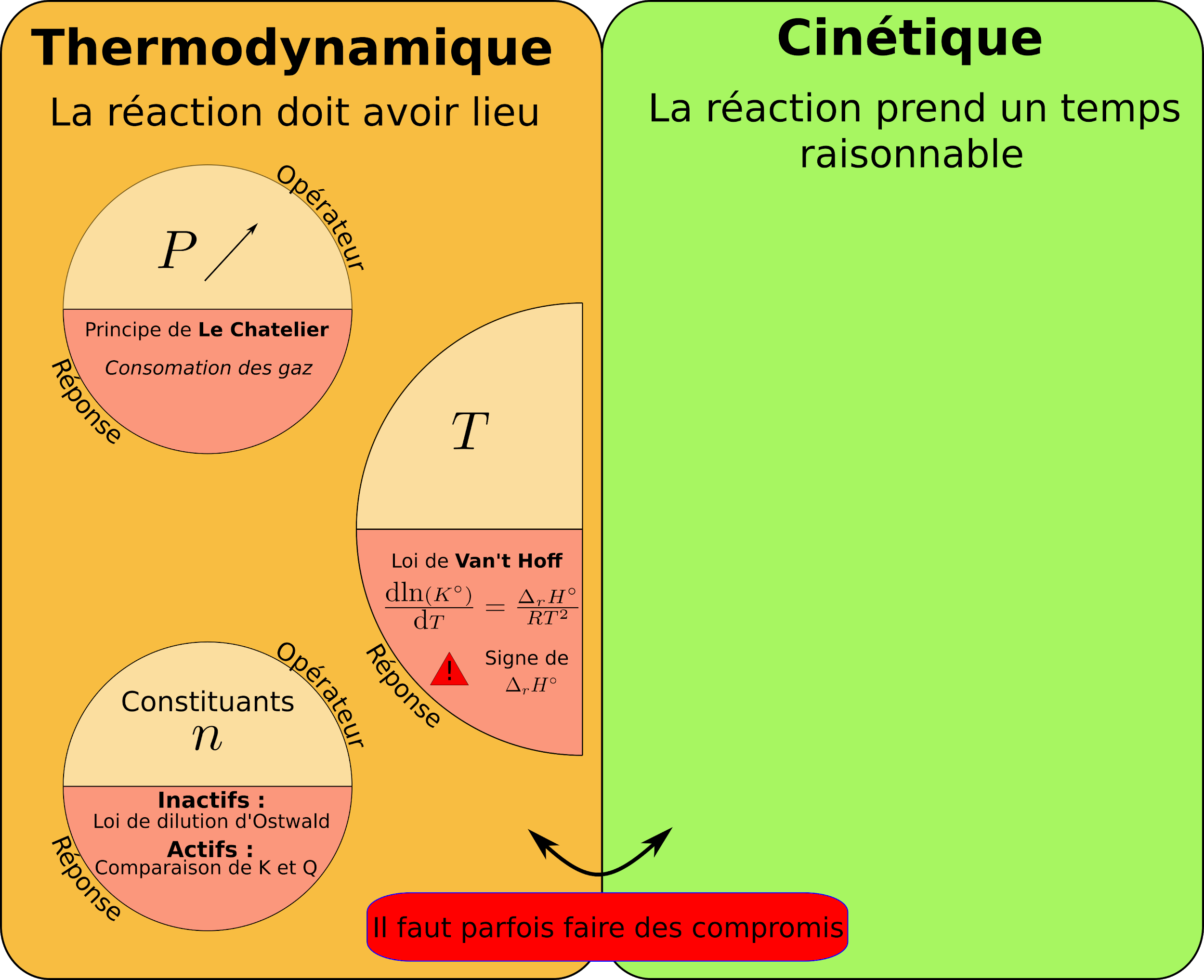 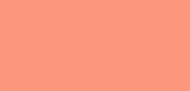 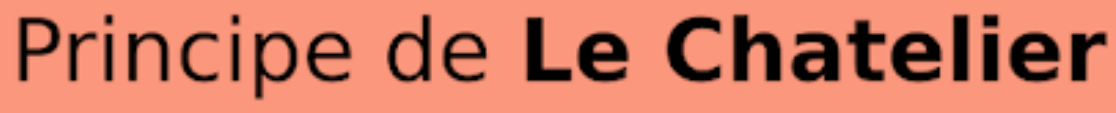 Influence de la température
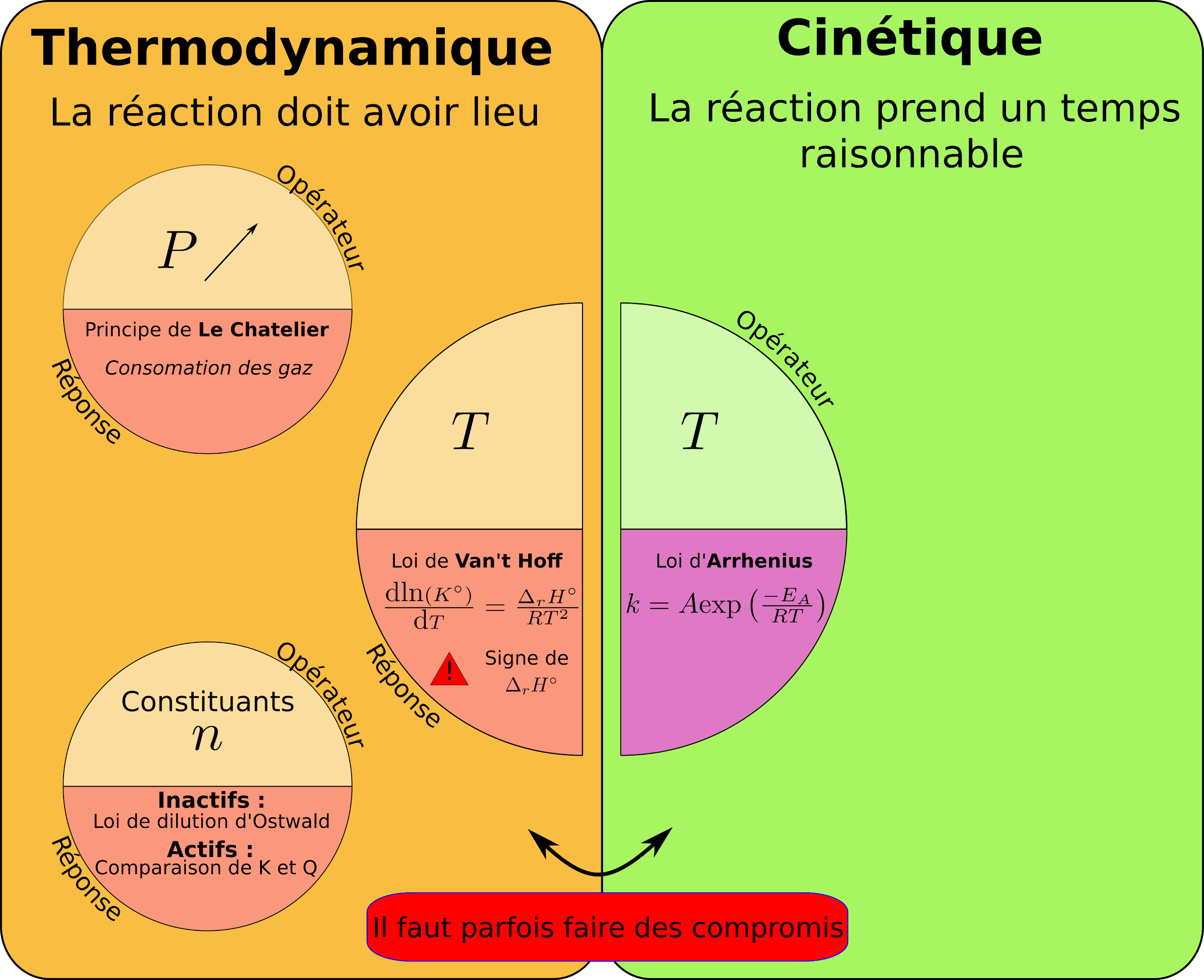 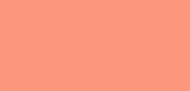 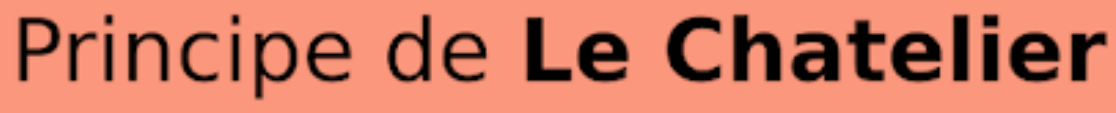 Influence de la température
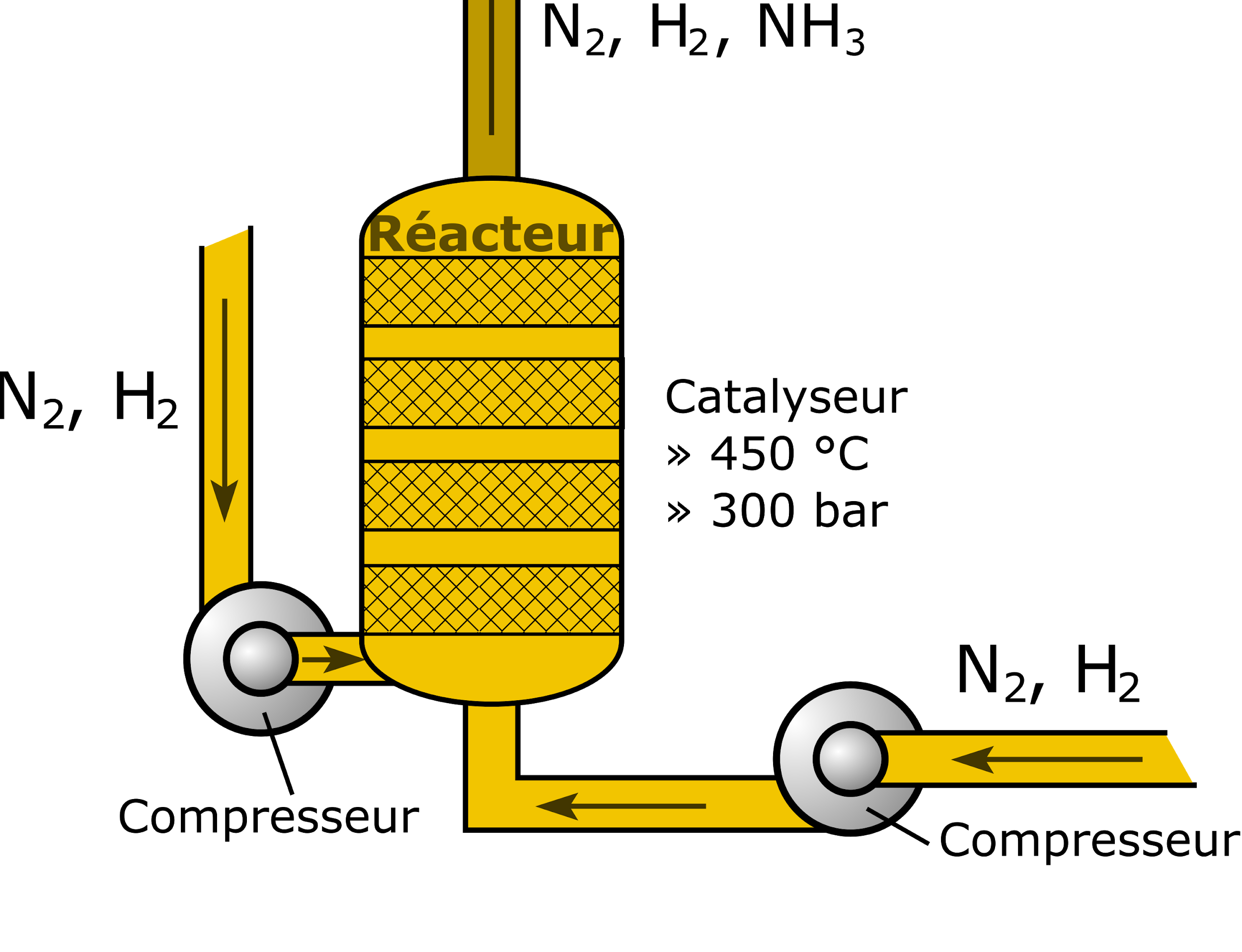 Réacteur du procédé Haber Bosch
Wikipédia
Utilisation d’un catalyseur
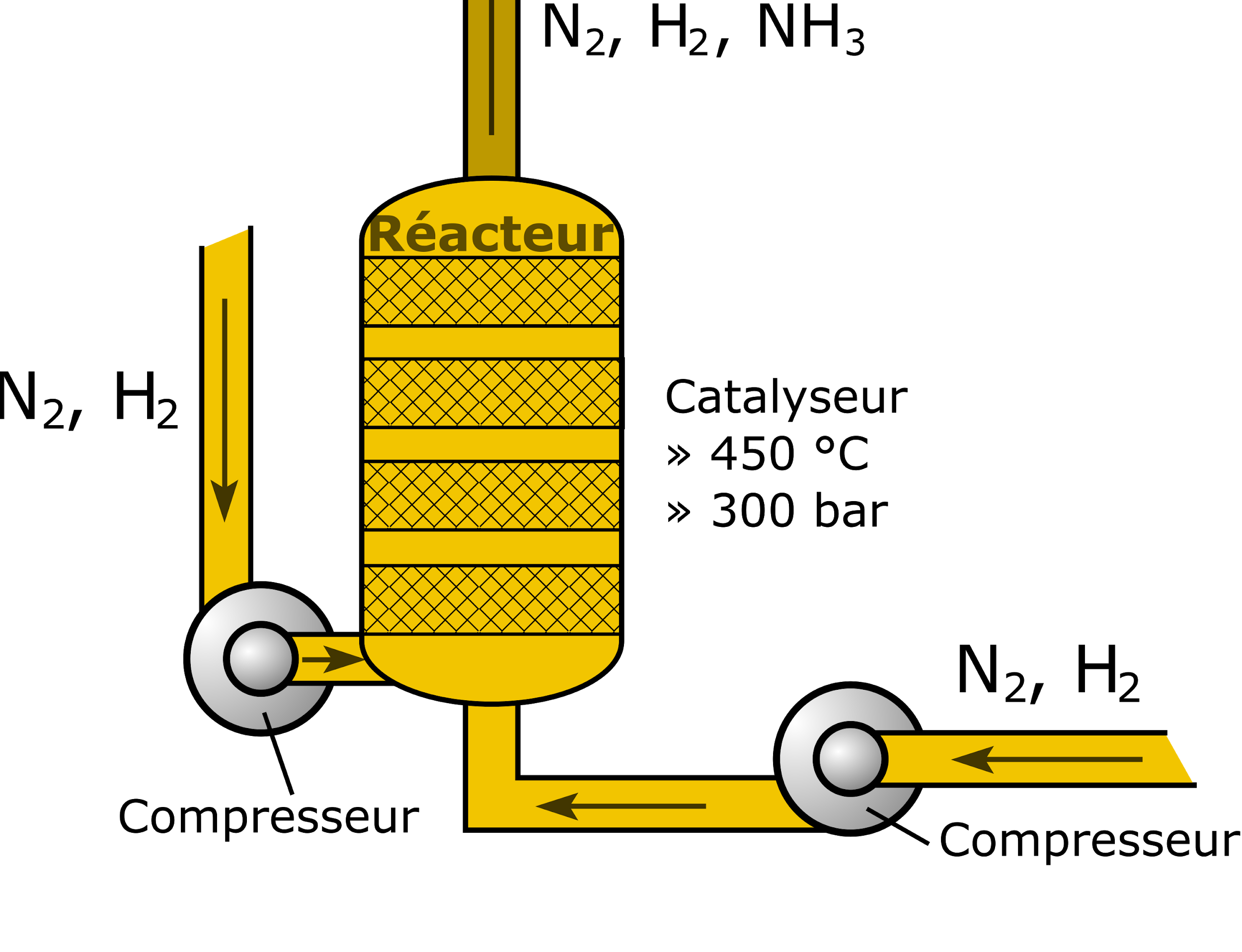 Réacteur du procédé Haber Bosch
Wikipédia
Optimisation d’un procédé
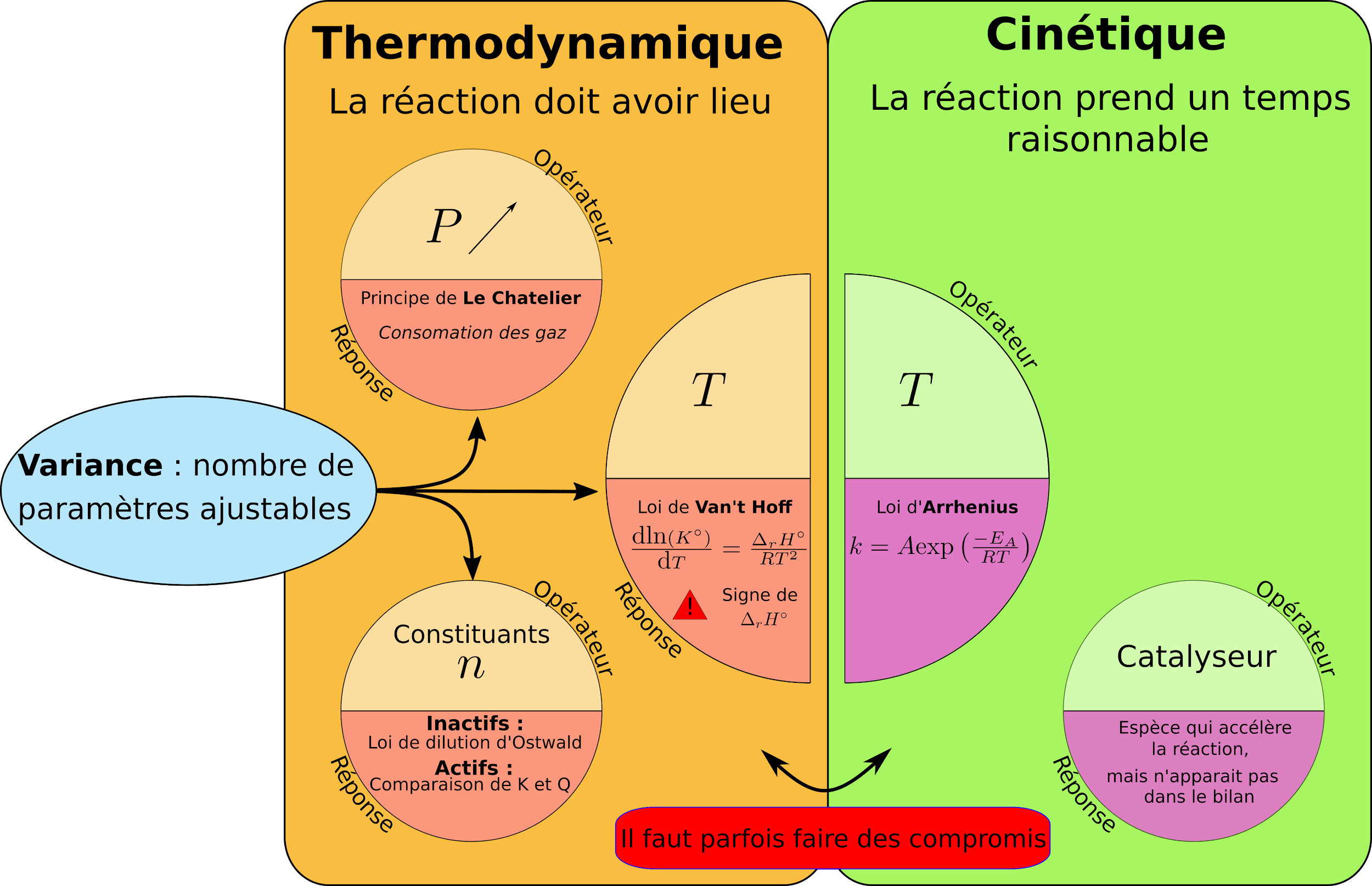 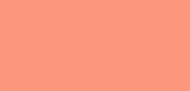 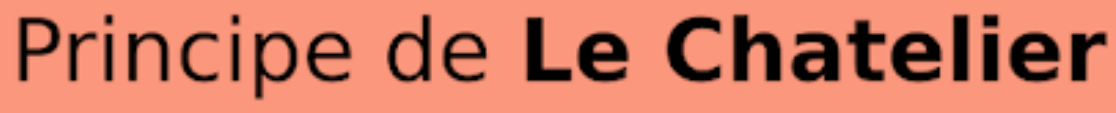